SPECIÁLNÍ TĚLESNÁ PŘÍPRAVA
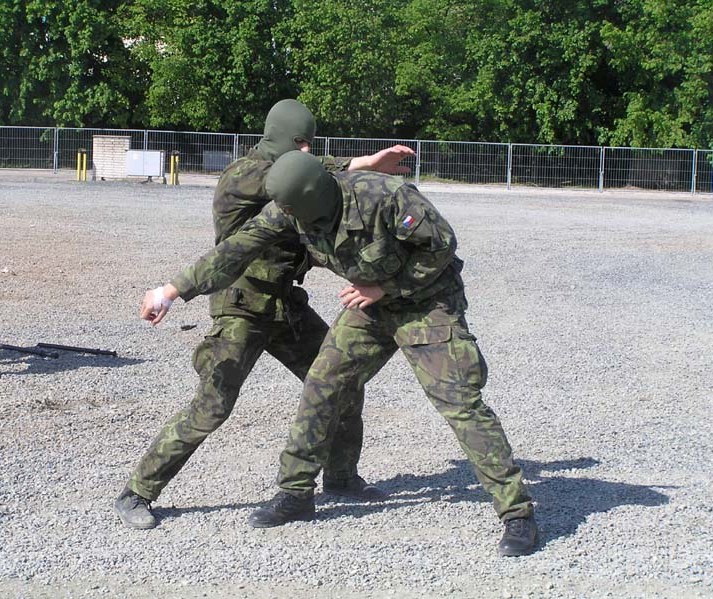 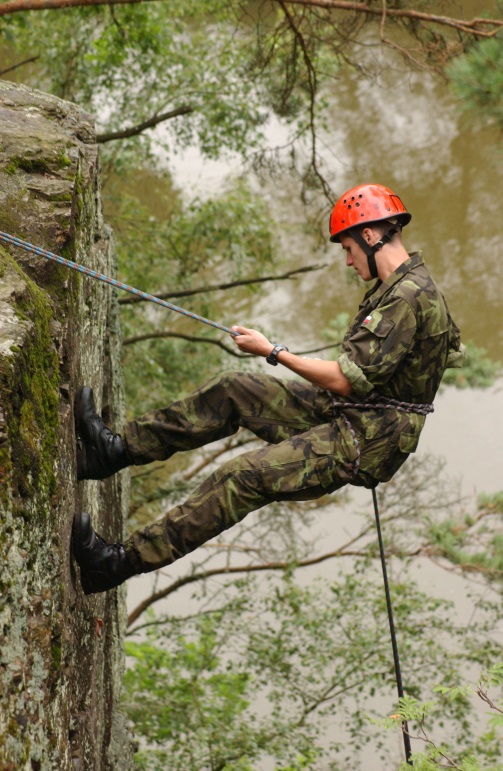 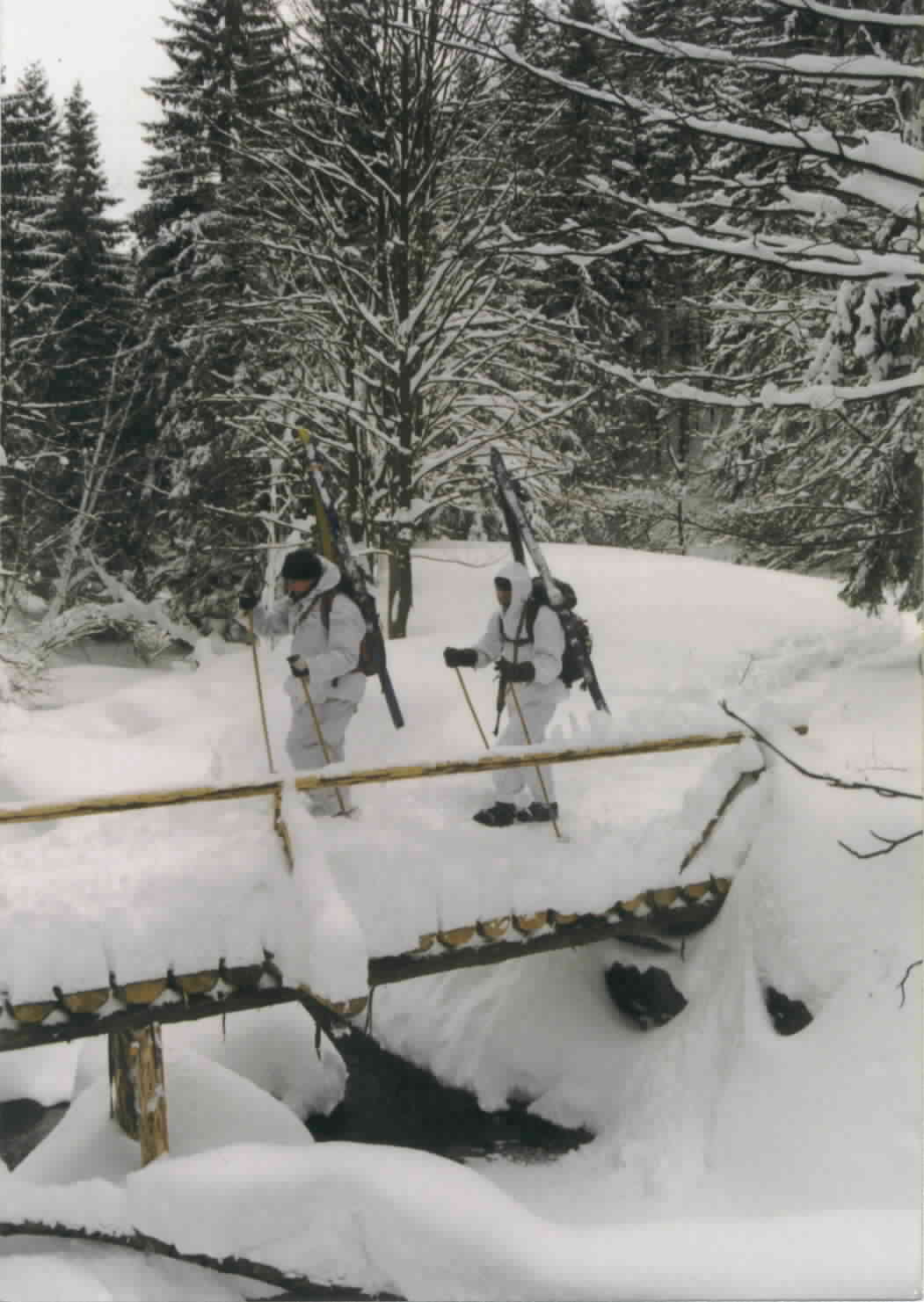 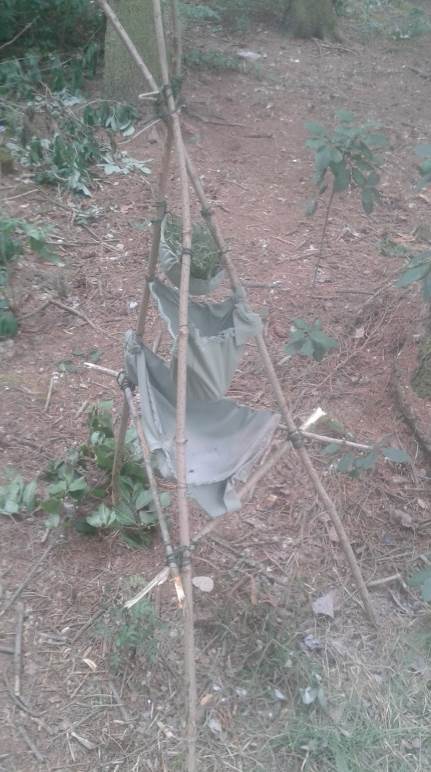 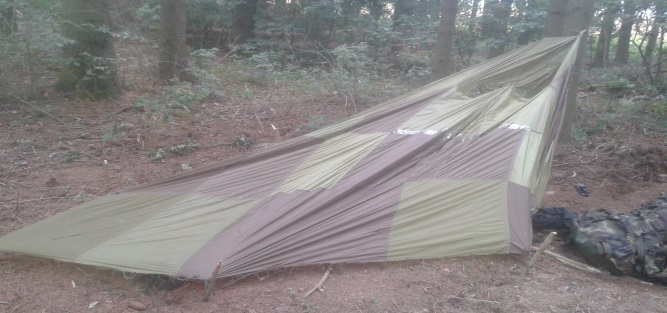 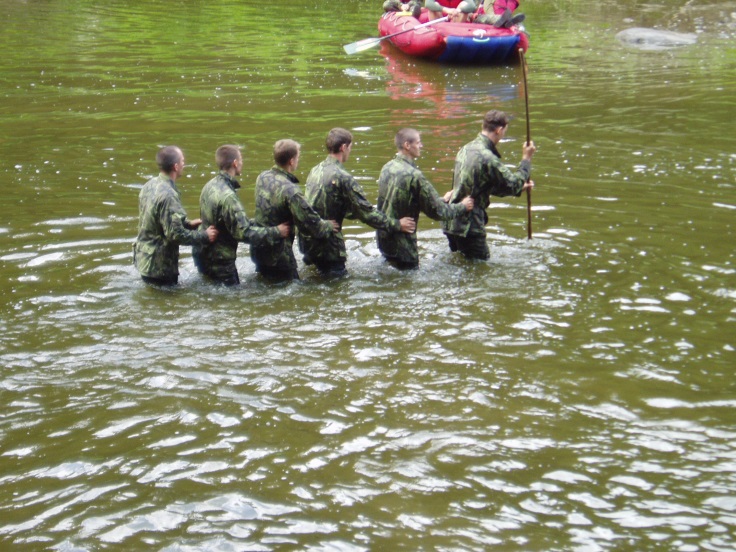 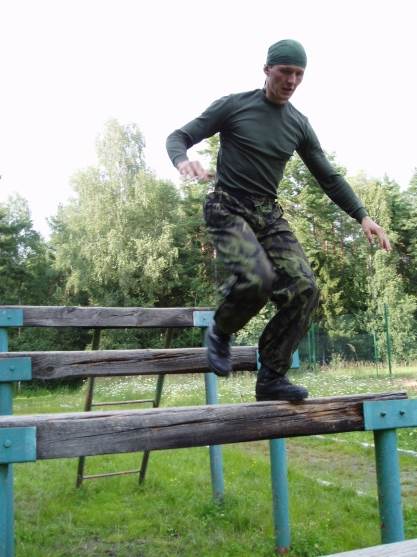 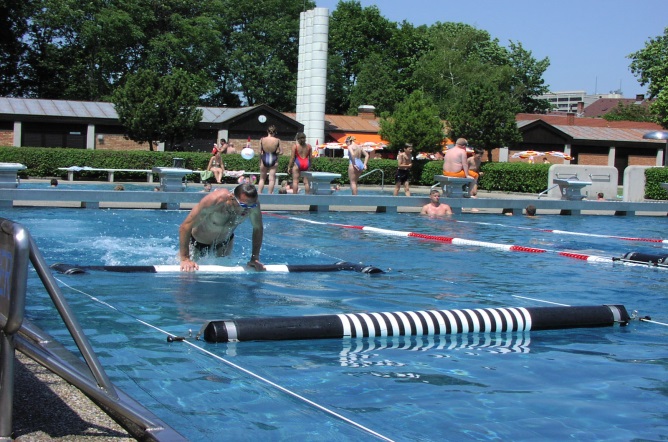 AČR
SPECIÁLNÍ TĚLESNÁ PŘÍPRAVA
Cíl: zařazení a vymezení výcviku STP v rámci AČR, výcvik STP v rámci studia vojenské tělovýchovy, témata STP,  profesionální připravenost vojáka v souvislosti s STP, historie výcviku STP

Průběh: zařazení STP do vševojskového výcviku, popis jednotlivých témat STP, riziková témata STP, kurzy STP, souhrn prvků profesionální připravenosti vojáka, vymezení důležitých období v souvislosti s výcvikem STP

Prověření: otázky směřující k prověření ke znalosti zařazení a témat STP, rozdělení prvků působících na připravenost vojáka pomocí STP, významné datumy v souvislosti se STP
VO FTVS UK v Praze                                   Mgr. Michal Vágner
SPECIÁLNÍ TĚLESNÁ PŘÍPRAVA
ZAKOTVENÍ STP
STP jako součást (složka) služební tělesné výchovy v AČR 

STP jako proces, ve kterém se utváří a rozvíjí speciální složka tělesné připravenosti
[Speaker Notes: (viz. obrázek v časopise Vojenský profesionál č. 1/1994, str. 17)
(viz. obrázek „Systém služební TV v rezortu MO“)]
SPECIÁLNÍ TĚLESNÁ PŘÍPRAVA
Speciální tělesná příprava
Základní tělesná příprava
Součást výcviku vojáka
[Speaker Notes: Speciální složka tělesné připravenosti se utváří ve služební tělesné přípravě a v jednotlivých druzích vojensko-odborné přípravy]
SPECIÁLNÍ TĚLESNÁ PŘÍPRAVA
Boj zblízka
Házení a překážky
Přesuny
Plavání
Proces
výcviku vojáka
[Speaker Notes: Speciální složka tělesné připravenosti se utváří ve služební tělesné přípravě a v jednotlivých druzích vojensko-odborné přípravy]
SPECIÁLNÍ TĚLESNÁ PŘÍPRAVA
Témata (oblasti)  STP
Přesuny
Překonávání překážek
Házení
Základy přežití
Boj zblízka
Vojenské plavání
Vojenské lezení
Vojenské víceboje
SPECIÁLNÍ TĚLESNÁ PŘÍPRAVA
Rizikové oblasti
Základy přežití
Boj zblízka
Vojenské plavání
Vojenské lezení
Přesuny na sněhu a ledu
SPECIÁLNÍ TĚLESNÁ PŘÍPRAVA
Bakalářský program VO
Základy speciální tělesné přípravy 
I		         (2. semestr)
II		 	(3. semestr)
III 			(6. semestr)

Speciální tělesná příprava (kurzy)
I 			(1. ročník, letní semestr)
II 			(2. ročník, letní semestr)
III 			(3. ročník, zimní semestr)
SPECIÁLNÍ TĚLESNÁ PŘÍPRAVA
Magisterský program VO
Základy speciální tělesné přípravy 
1 			(4. ročník, letní semestr)
2 			(4. ročník, zimní semestr)

Speciální tělesná příprava (kurzy)
1 			(4. ročník, letní semestr)
2 			(5. ročník, zimní semestr)
SPECIÁLNÍ TĚLESNÁ PŘÍPRAVA
Kurzy STP
STP – I
Základy přežití – I, II
Boj zblízka – I, II, III, IV
Vojenské plavání – I, II
Vojenské lezení – I, II, III, IV
Přesuny na sněhu a ledu – I, II
STP – II
SPECIÁLNÍ TĚLESNÁ PŘÍPRAVA
Profesionální připravenost
vojensko-odborná připravenost
psychická připravenost
tělesná připravenost a odolnost
sociální a morální úroveň

	Snížená úroveň kterékoliv uvedené komponenty pod optimální úroveň se vždy nepříznivě promítá do celkové úrovně profesionální připravenosti vojáka.
SPECIÁLNÍ TĚLESNÁ PŘÍPRAVA
Tělesná připravenost
pohybové schopnosti a dovednosti
tělesná odolnost
psychické regulační mechanismy

speciální pohybové dovednosti
SPECIÁLNÍ TĚLESNÁ PŘÍPRAVA
Pohybové schopnosti
Soubor předpokladů pro pohybové projevy
Pohybové dovednosti
Učením získané a osvojené pohyby a pohybové vzorce
SPECIÁLNÍ TĚLESNÁ PŘÍPRAVA
Tělesná odolnost
náročné klimatické podmínky (chlad, teplo, vlhko, …)
negativní vlivy vojenské činnosti (únava, přepětí, pohybová monotonie, …)
strádání při nedostatku základních životních potřeb (hlad, žízeň, spánek, …)
[Speaker Notes: Tělesná odolnost umožňuje vojákům optimálně snášet 
náročné klimatické podmínky (chlad, teplo, vlhko, …)
negativní vlivy vojenské činnosti (únava, přepětí, pohybová monotonie, …)
strádání při nedostatku základních životních potřeb (hlad, žízeň, nevyspání, …)]
SPECIÁLNÍ TĚLESNÁ PŘÍPRAVA
Psychické regulační mechanismy
aktivace a regulace rozhodování pro vyprodukování určitého projevu v souvislosti s aktuálním jednáním a chováním
[Speaker Notes: Psychické regulační mechanismy aktivují a regulují chování a jednání v zátěžových situacích s velkými nároky zejména na výdej volního úsilí, sebeovládání, odvahu, …]
SPECIÁLNÍ TĚLESNÁ PŘÍPRAVA
Historie
1920 Vojenská škola 
1945 Učiliště vojenské tělovýchovy
1950 - 67 vycházejí předpisy pro tělesnou přípravu 
1989 Těl 1-1 předpis pro tělesnou přípravu
1993 nová koncepce tělesné přípravy
1994 rozdělení na základní a speciální TP
1999 rozkaz č. 14 vydaný a podepsaný MO 
2010 programy instruktorských kurzů
2011 Nový předpis pro TV v AČR
SPECIÁLNÍ TĚLESNÁ PŘÍPRAVA
Prověření - Otázky
V rámci jekého výcviku se v AČR cvičí STP?
Vyjmenujte témata STP a označte riziková témata?
Vyjmenujte složky profesionální připravenosti vojáka
Popište co obsahuje tělesná připravenost a odolnost vojáka
VO FTVS UK v Praze                                   Mgr. Michal Vágner
Literatura: vojenská
Pub-70-01-01 Příprava příslušníků AČR
Pub-71-84-01 Speciální tělesná příprava
Pub-71-84-04 Vojenské lezení
Těl 51-2 Překonávání překážek a házení
Pub-71-84-02 Boj zblízka
Pub-71-84-03 Základy přežití
Pub-75-85-01 Vojenský pětiboj
Pub-75-85-02 Vojenské plavání
Pub-71-84-05 Přesuny na sněhu a ledu (vyjde 2022)
Literatura: FTVS
Přívětivý, L. Vojenská tělovýchova (2004)
Přívětivý, L. Vojenské víceboje
Vágner, M. K teorii boje zblízka (2008)
Sýkora a kol., K teorii vojenského plavání (2016)
Sýkora a kol., Přesuny na sněhu a ledu (v tisku)
Multimediální podpora
Boj zblízka (1. a 2. stupeň výcviku)
Vojenské lezení 
Vojenské plavání
Boj zblízka – boj na zemi
Boj zblízka – kontaktní boj
Boj zblízka – boj nožem